Окружающий мир
Тема:  «Жизнь- особенность нашей планеты».

2 класс

(система  развивающего обучения Л.В.Занкова)
Киселёва Галина Владимировна
Тунгускова Любовь Ивановна
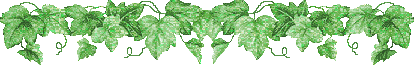 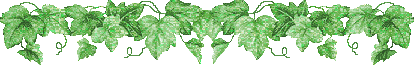 Что нас окружает
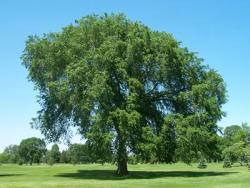 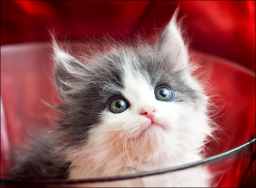 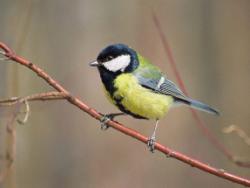 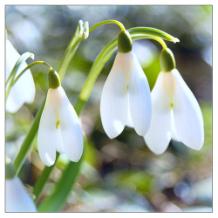 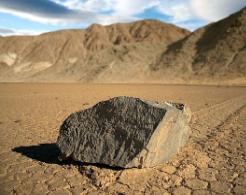 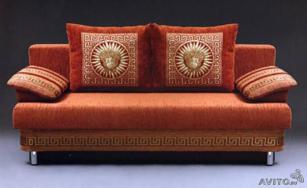 Земля
Окружающий мир
Стр.128-129
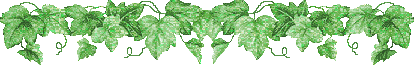 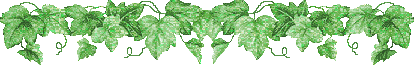 Задумайся
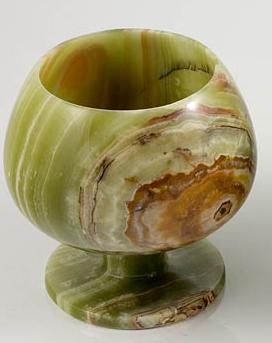 живые организмы
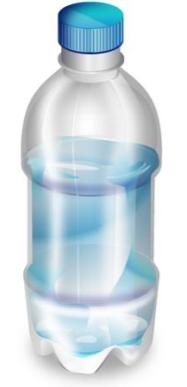 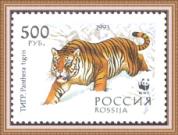 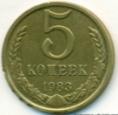 воздух
вода
литосфера
Берегите планету!
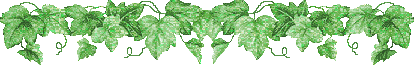 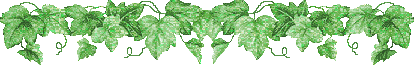 Информационные источники
http://s49.radikal.ru/i123/1006/82/d98231b760a8.jpg
http://zoomir9.narod.ru/images/sinici.ptici.jpg
http://masterskaya.dn.ua/images/product_images/popup_images/1127_1.jpg
http://images.rpg.su/8marta2008.jpg
http://weblinks.ru/upload/3e/f8/15/85/30a3e6ed.jpg
http://sammir.ru/products_pictures/77/1543.jpg